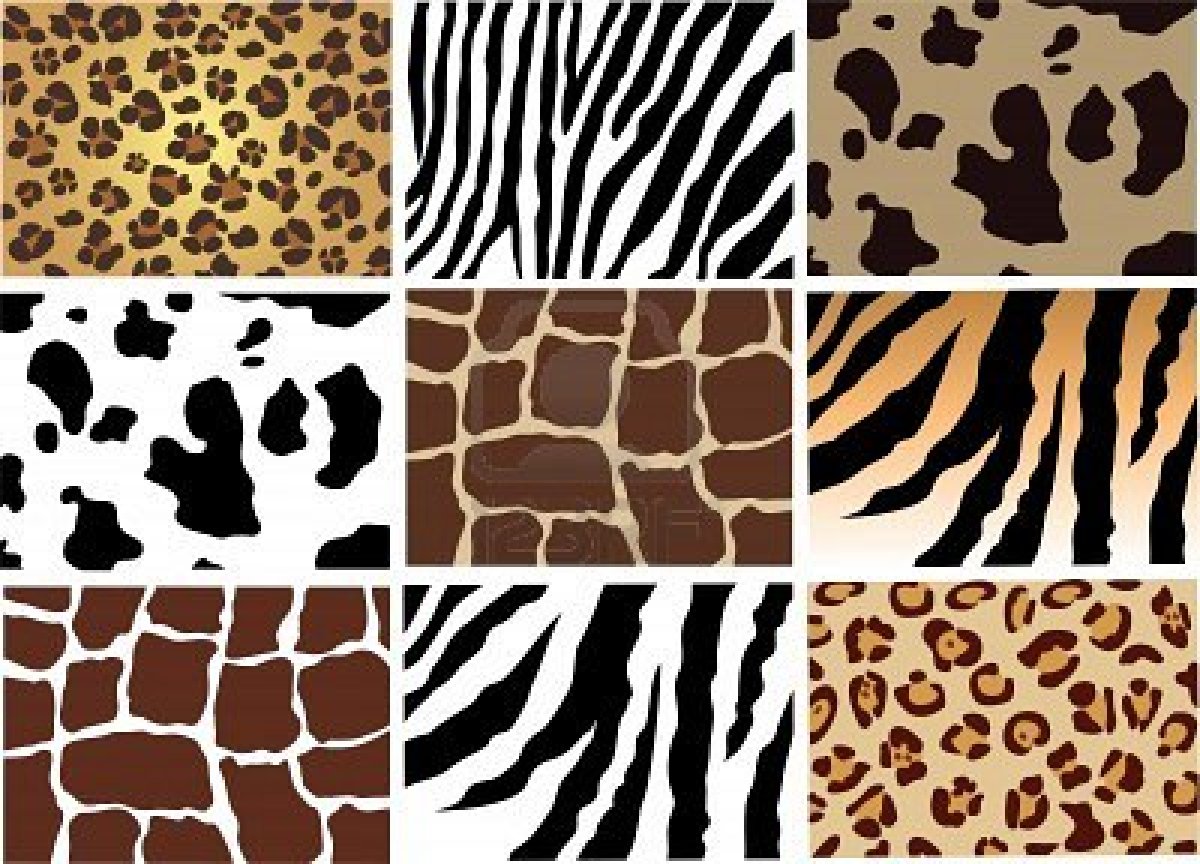 De huid
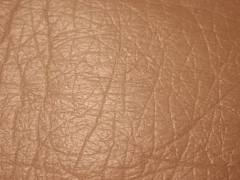 Onderwerpen:
·belang van de huid voor de zorgverlener
·functies van de huid
·bouw en werking van de huid
·bijzondere vormsels van de huid
Anatomie van de huid
Bouw van de nagel
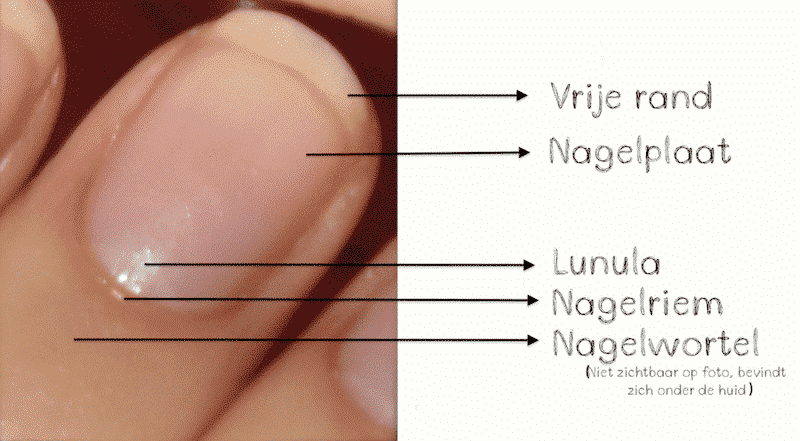